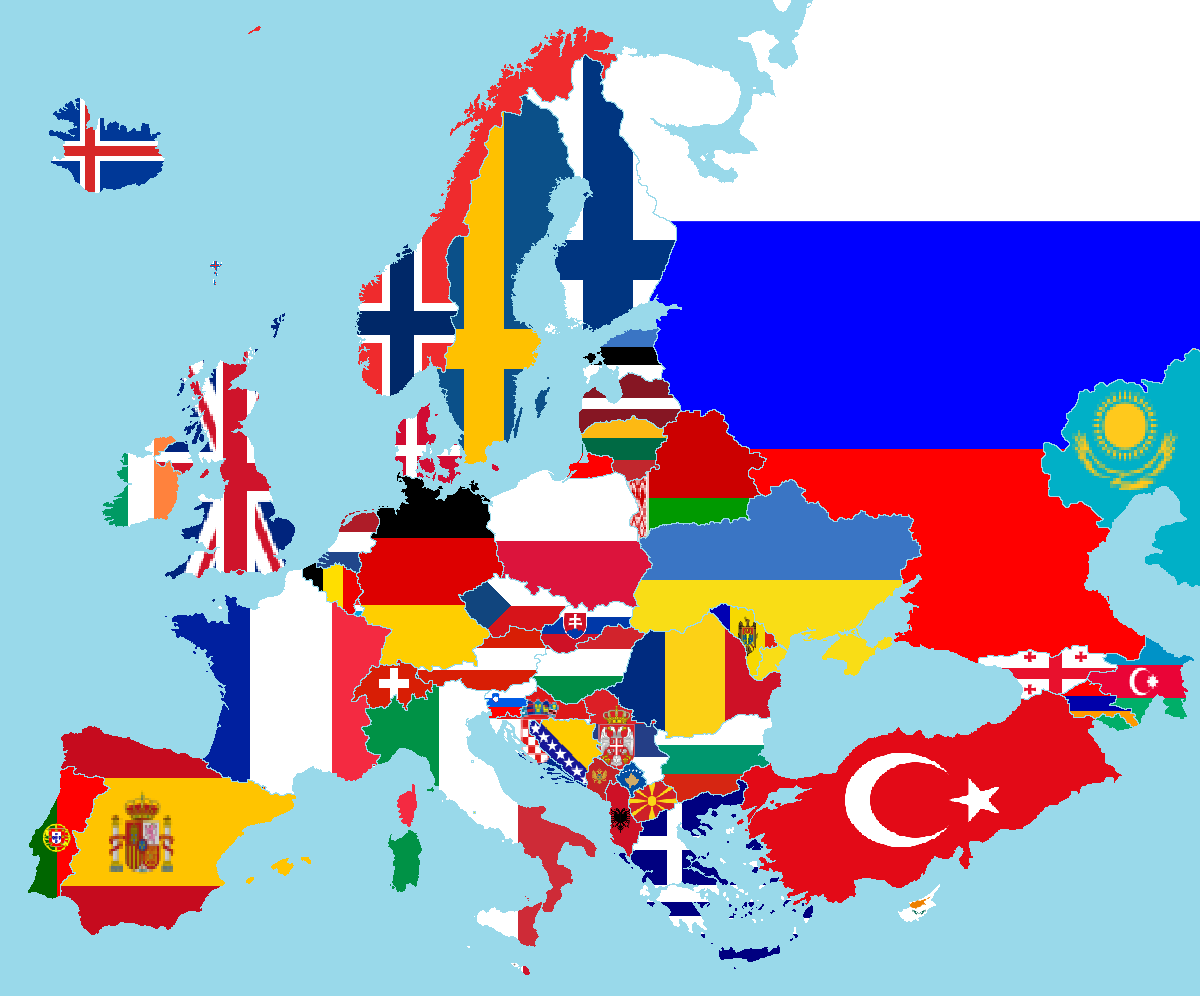 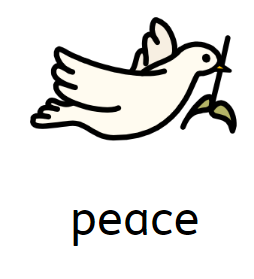 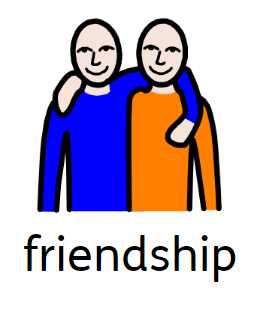 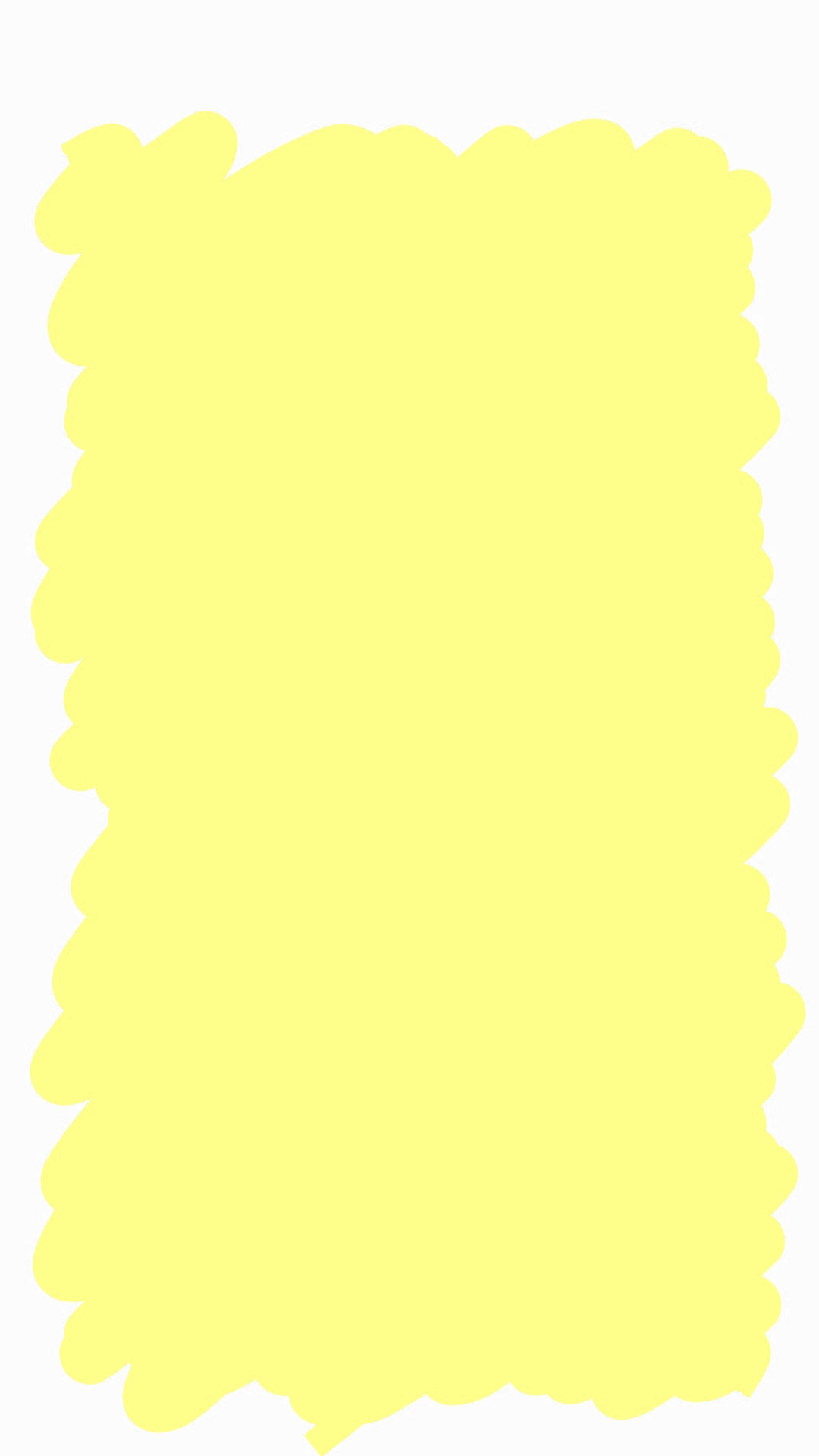 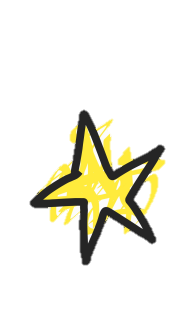 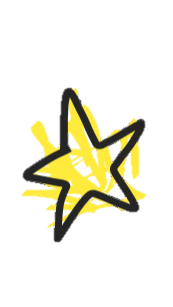 We are gentle…
3
4
1
2
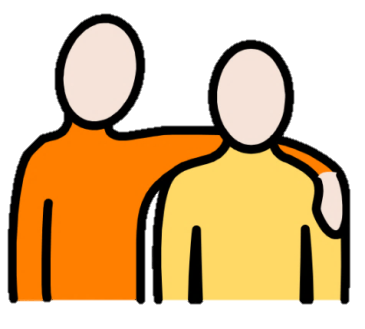 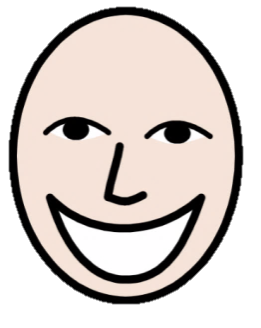 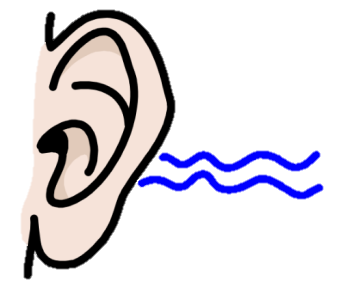 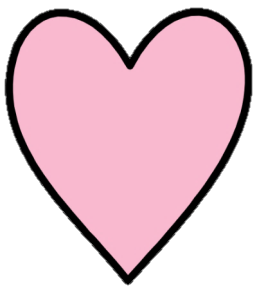 We care.
We are kind.
We enjoy.
We listen.
8
5
6
7
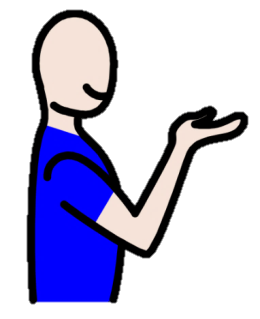 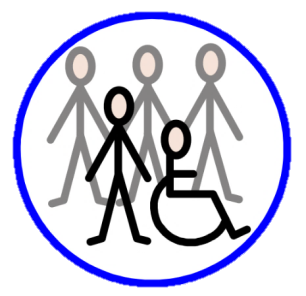 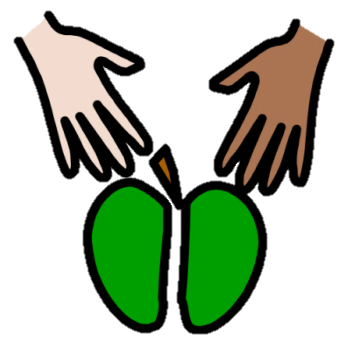 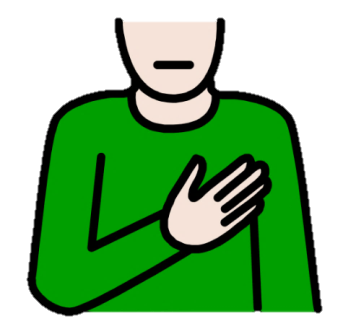 We are a
We are
We respect.
We share.
community.
thankful.
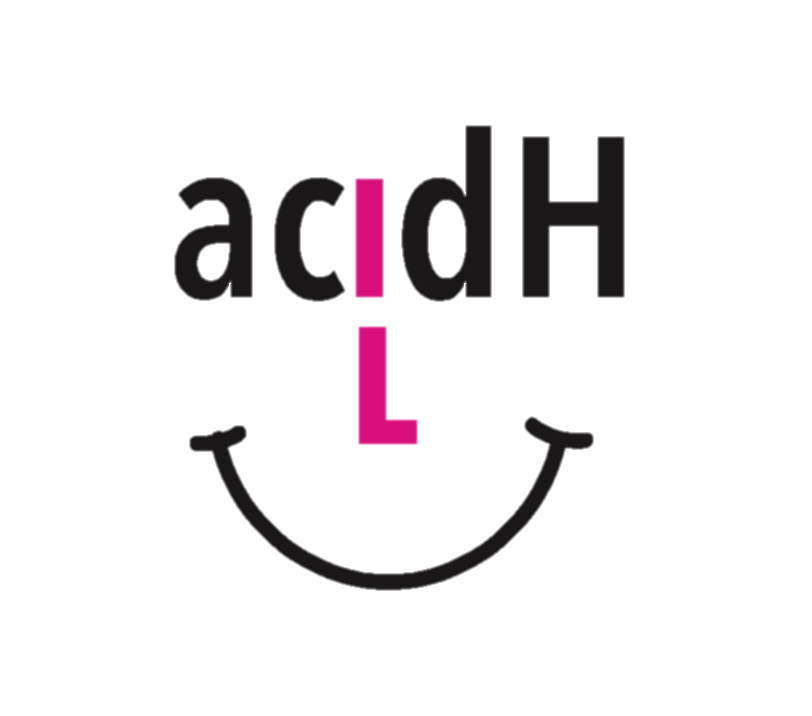 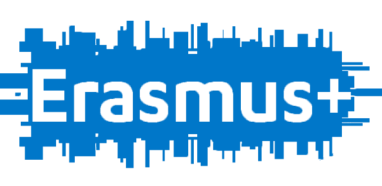 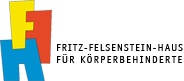 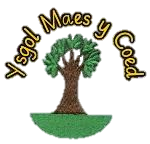 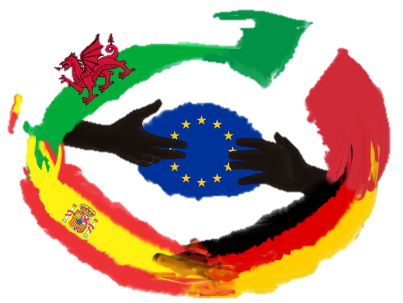 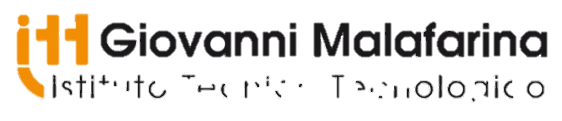 1
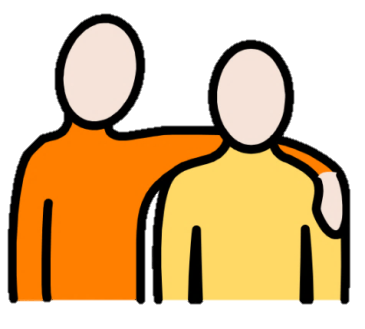 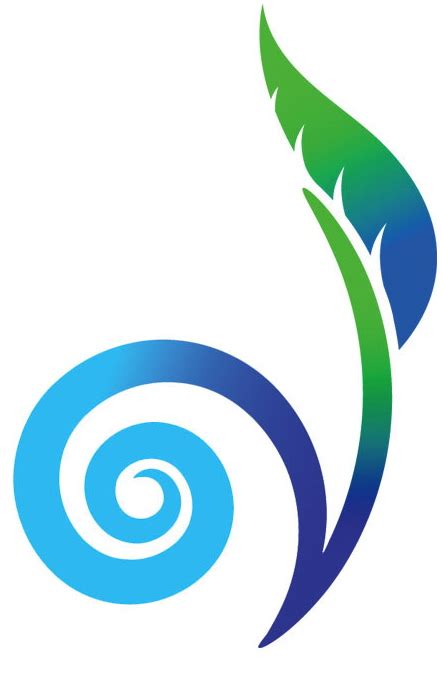 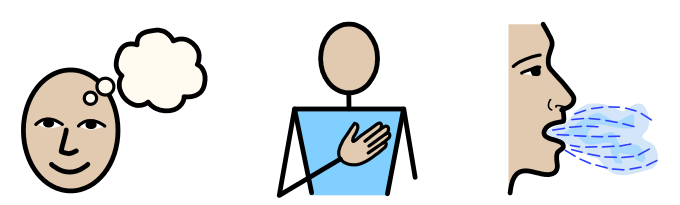 We care.
Mindfulness
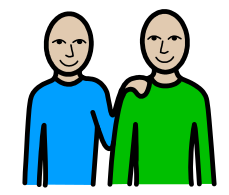 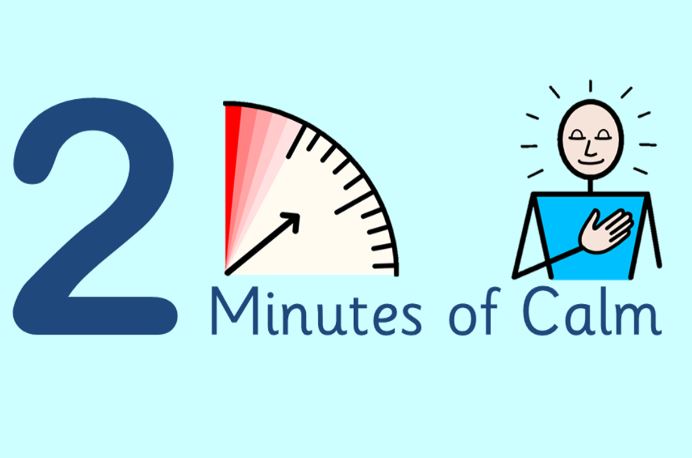 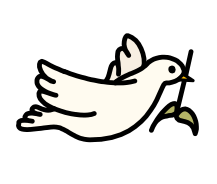 Meditation
Friendship
Peace
2
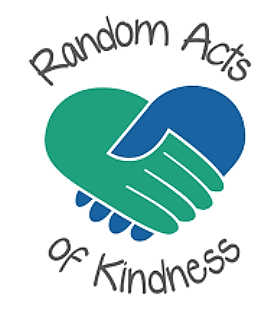 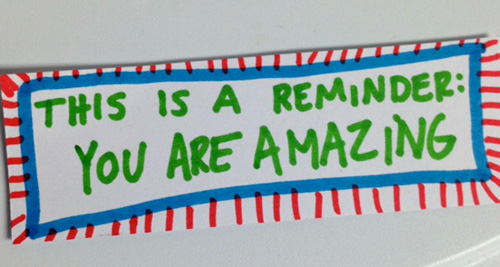 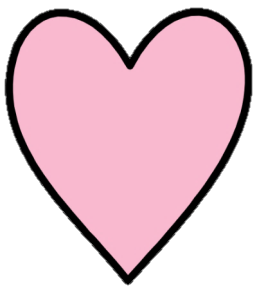 We are kind.
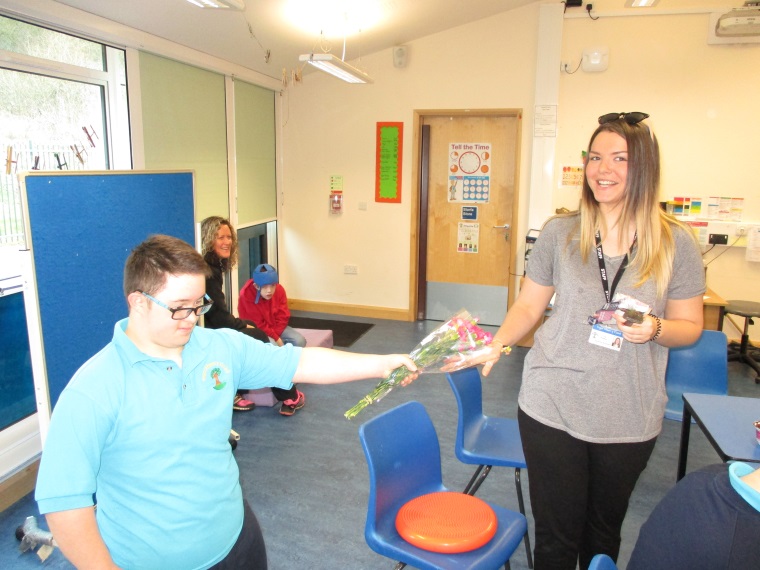 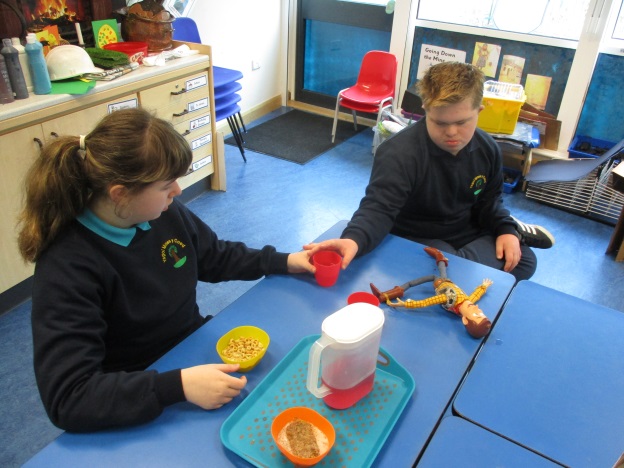 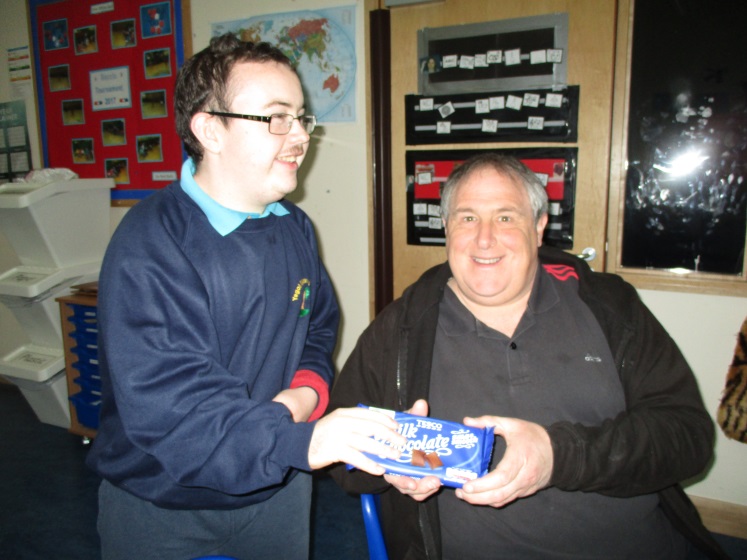 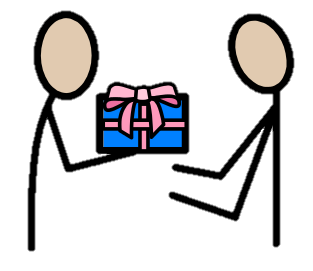 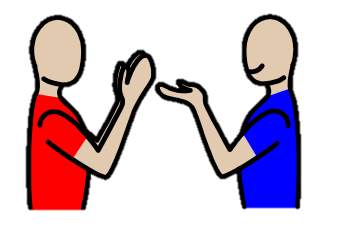 3
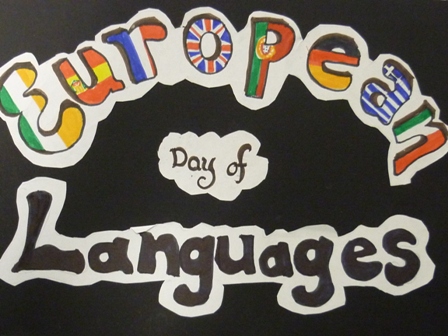 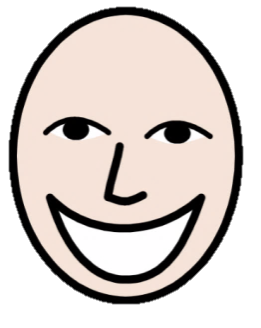 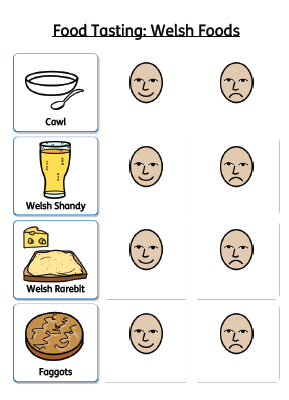 We enjoy.
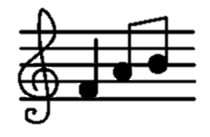 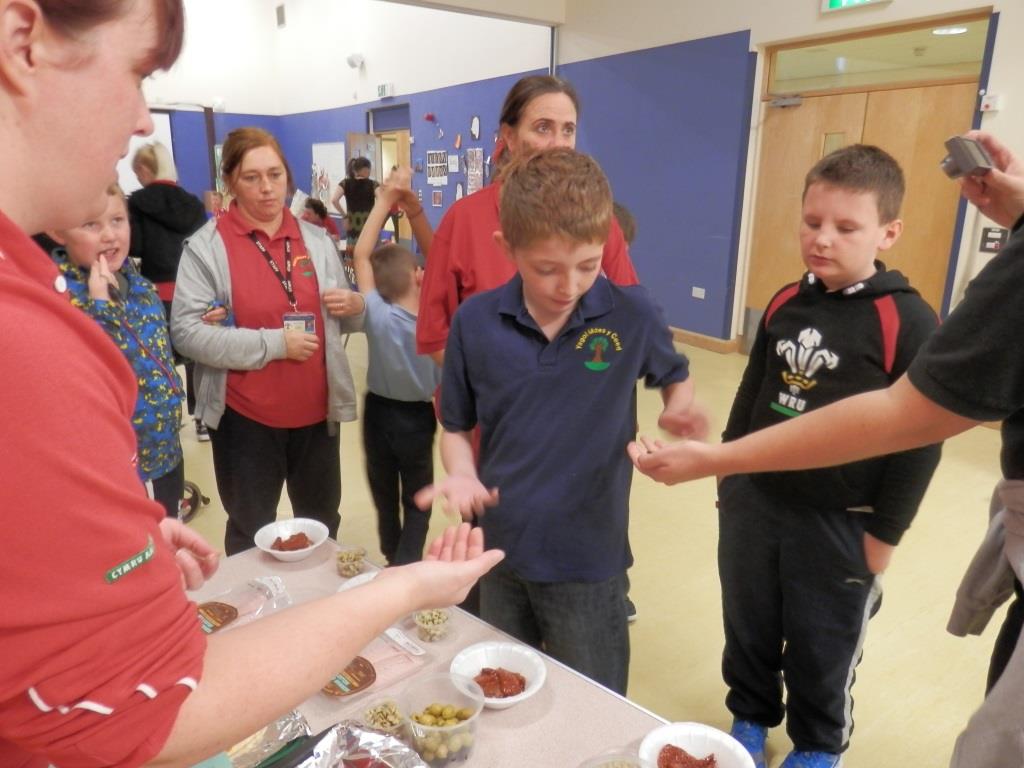 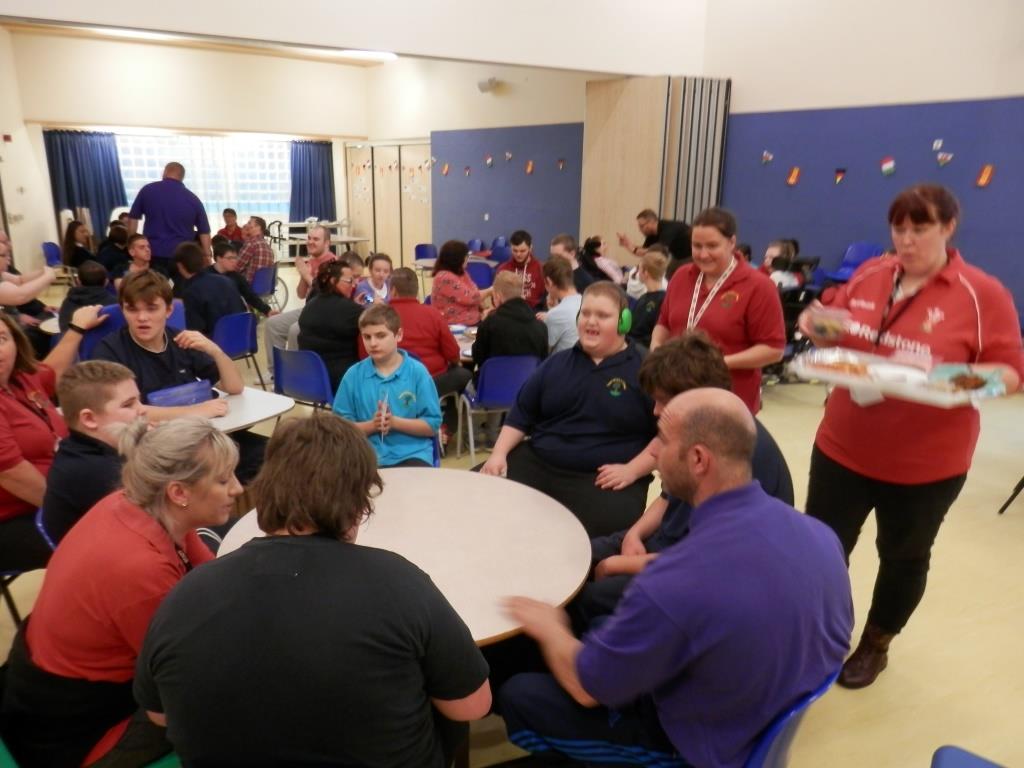 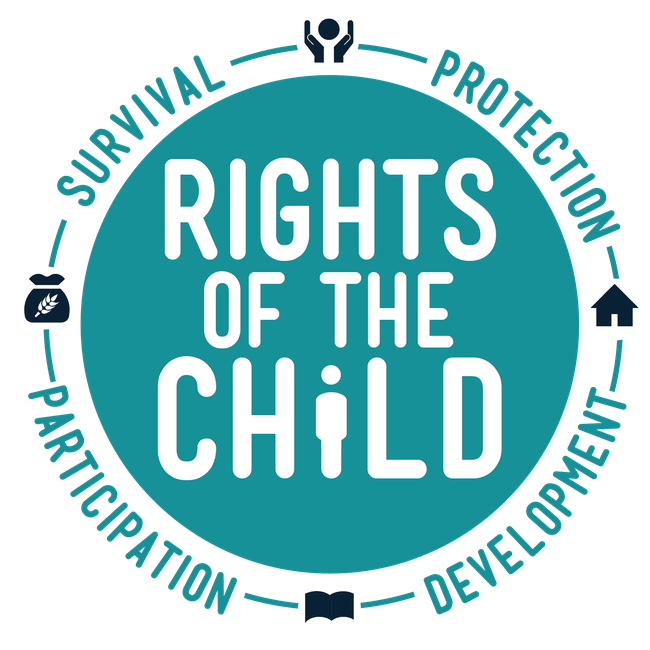 5
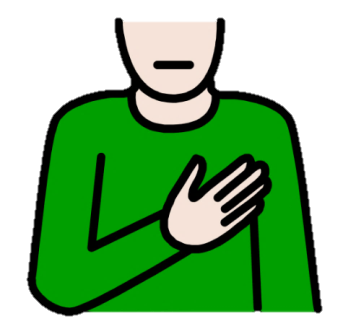 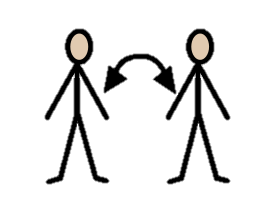 We respect.
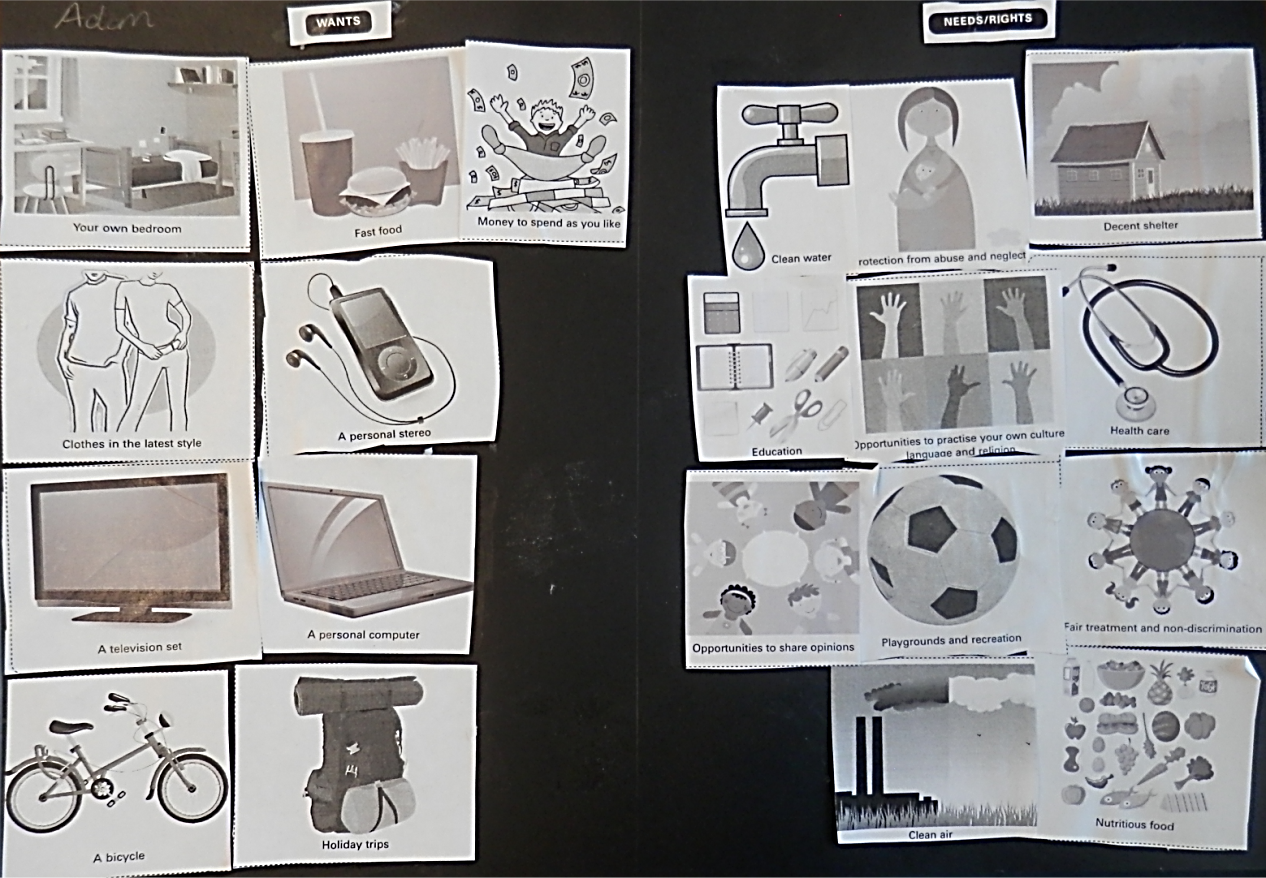 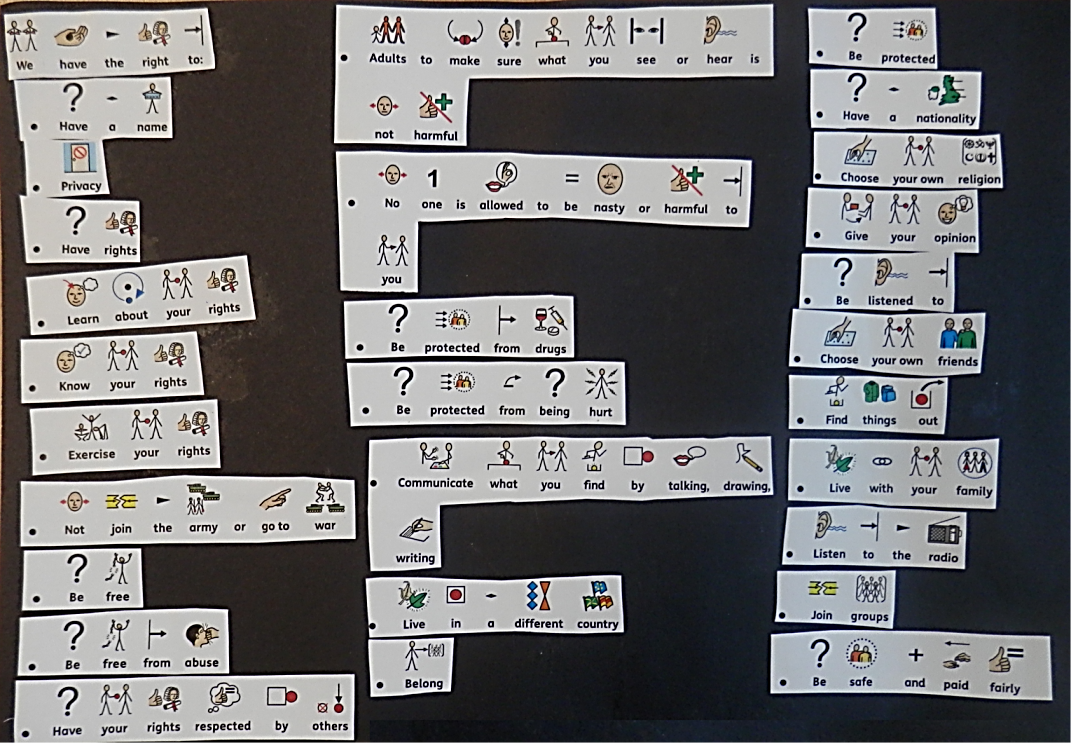 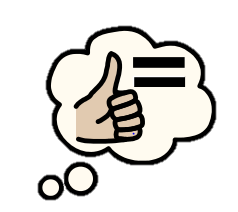 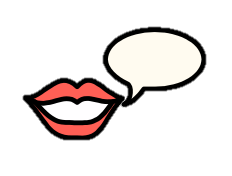 4
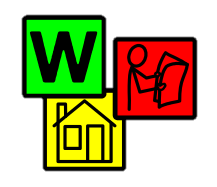 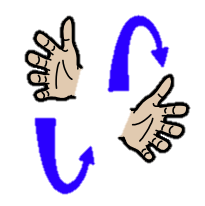 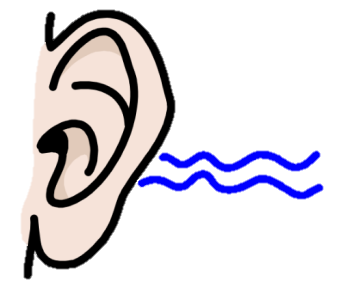 We listen.
Speaking
Symbols
Sign
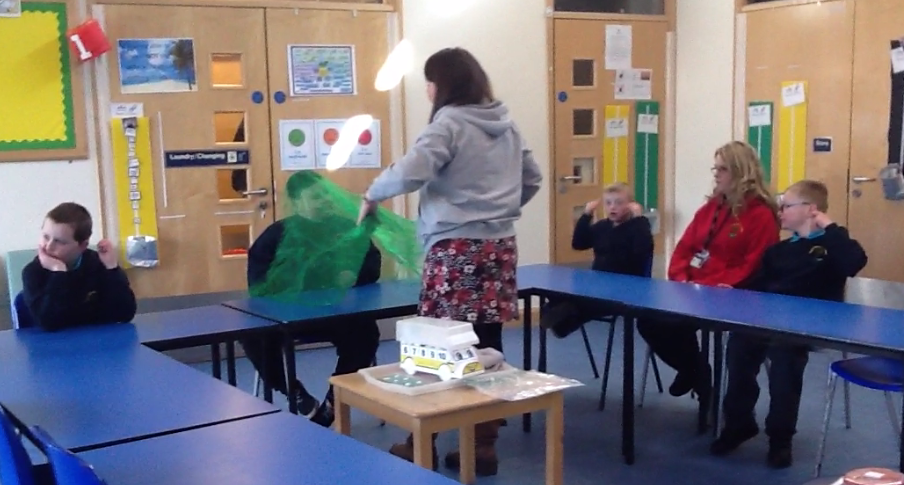 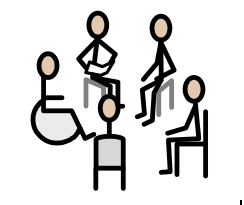 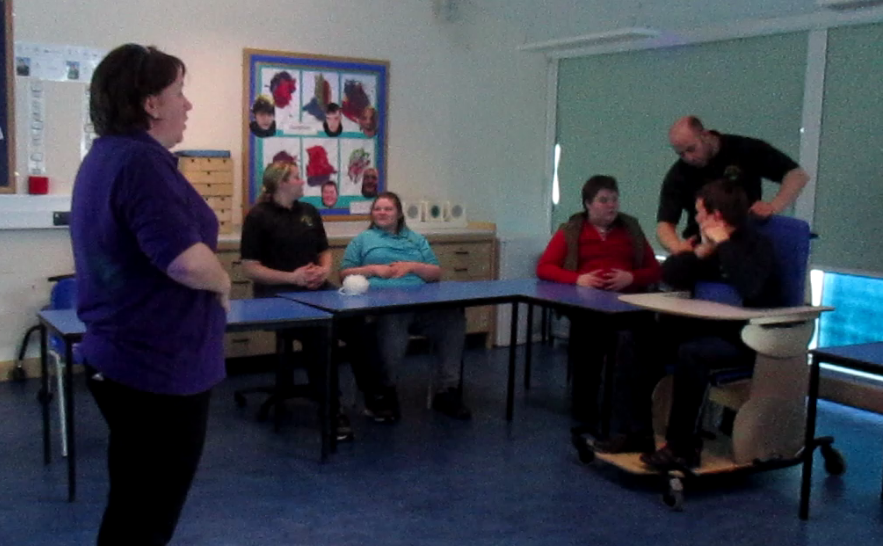 Communication Sessions
1
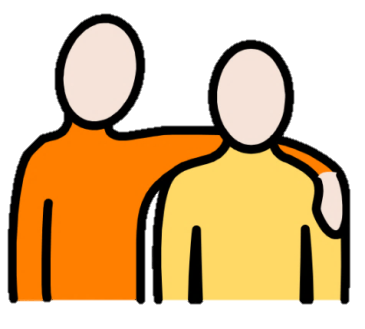 We care.